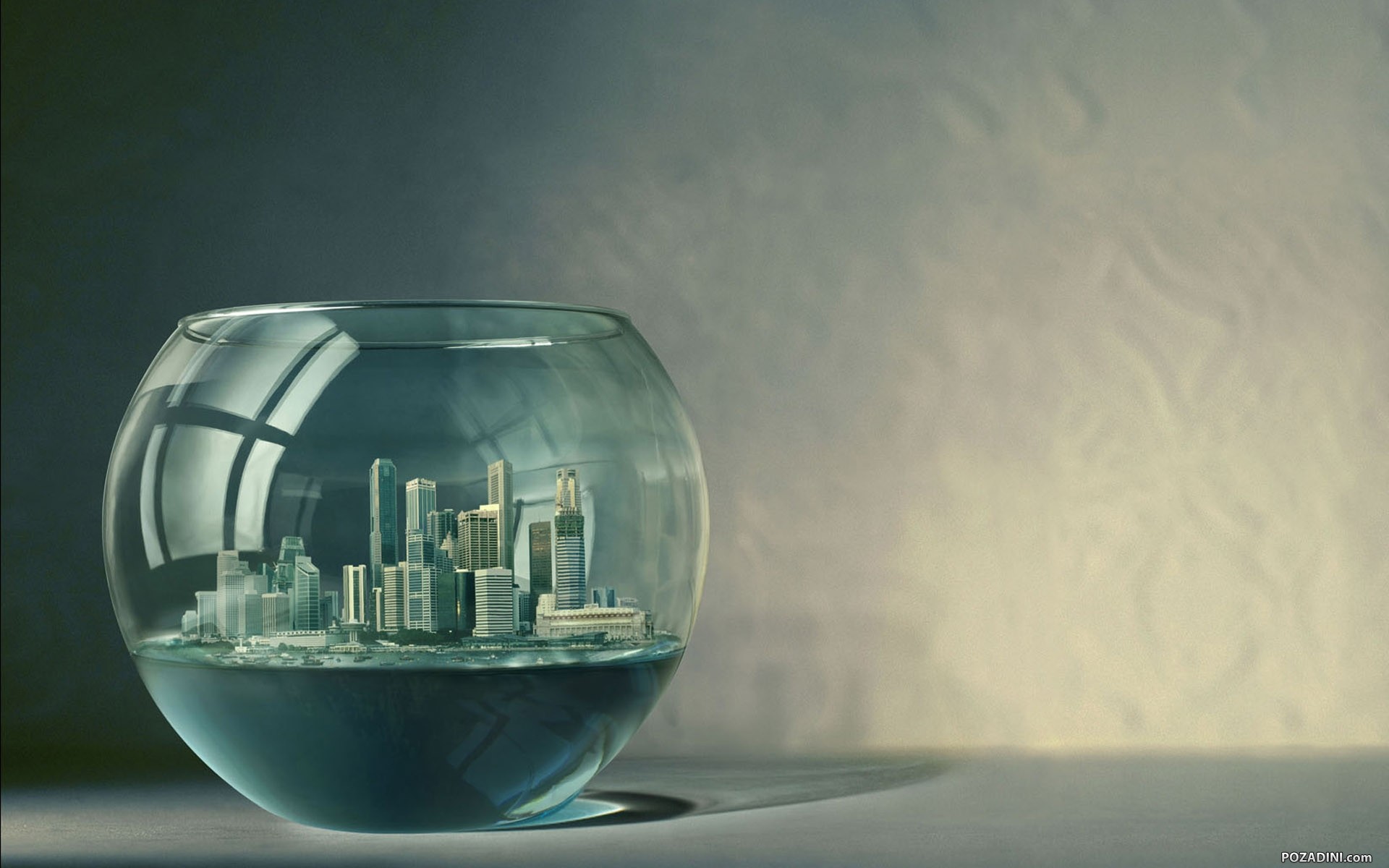 Lessenserie
Scenario’s voor de stad van de toekomst
Les 6
Agenda
Vragen over de leesteksten en andere bronmaterialen? 

Twee grote opdrachten vandaag: 

30 min: scenario’s tekenen: stad van de toekomst
- Schetsen worden ingeleverd

20 min: Reflectief filmpje opnemen: wat was voor jou belangrijk in de lessenserie? 
Filmpjes worden ingeleverd


3) Vooruitblik: toets
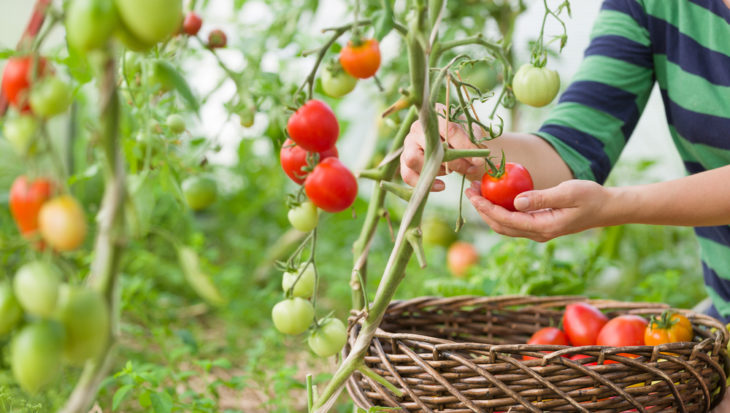 Toepassen = oogsten 
1. Scenario’s tekenen: de stad van de toekomst
Teken (INDIVIDUEEL EN IN STILTE) een scenario voor de stad van de toekomst.
Denk aan: 
Kennis over artefacten, actoren en activiteiten: wat zien we in de stad van de toekomst? 
Voedsel in de stad van de toekomst: productie, consumptive, afvalstromen, hoe zijn die geregeld en hoe zie je dat terug in de stad, als je om je heen kijkt? 
Voorstellingsvermogen: welke creatieve beelden komen op jouw netvlies boven? 
Waarden: wat vind je belangrijk om te beschermen of versterken? Of denk je juist dat het onder druk komt te staan en wil je dat tekenen? 

NB: de opdracht draait niet om tekentalent, maar om je inhoudelijke boodschap. Tekstwolkjes gebruiken kan je boodschap bijvoorbeeld versterken.
2. Opdracht: filmpje (ofwel: videoreflectie)
Voorbeeld: Prof. J. Bloemhof, over het streven naar duurzame logistiek

https://www.youtube.com/watch?v=to_P2kGRJLw

Nu jullie!

Neem in tweetallen een filmpje op waarin je reflecteert (= met diepgang terugblikt) op de lessenserie. Volg deze stappen:

1) Maak op papier de volgende zinnen af:
Wat ik belangrijk vond in deze lessenserie is  ………………………………..……. 
Kies één concreet inzicht of een eyeopener.
Wat ik geleerd heb t.a.v. dit inzicht/eyeopener is …………………………….…….
Ik hoop dat de toekomst op dit terrein er als volgt uitziet: …………………....
De eerste concrete stap hiertoe in de goede richting is …………………………. 

2) Maak een filmpje waarin je jouw zinnen opneemt: jij praat, een medeleerling filmt. Je filmpje duurt ongeveer 3 minuten.
3) Geef je filmpje jouw naam als bestandsnaam en verstuur het via www.transfer.com naar: XXXXXXXXXXXXXXXXXX
3. Vooruitblik: toets
Bestudeer ter voorbereiding de bronnen uit de lessen aandachtig:

3 bronnen met toekomstscenario’s, gebruikt in les 1 en 2;

Infographics over “voedsel in de stad van de toekomst”, gebruikt in les 3 en 5;

3 leesteksten, uitgedeeld in les 2, les 4 en les 5;

Bronnenset over de trends:
Verduurzaming
Individualisering
Technologisering
Terugtredende overheid

Zorg dat je per trend: 
Een omschrijving kunt geven;
Kunt benoemen welke invloed de trends op een stad in de toekomst kunnen hebben. Formuleer meerdere ‘als…. /dan….’ -redeneringen.